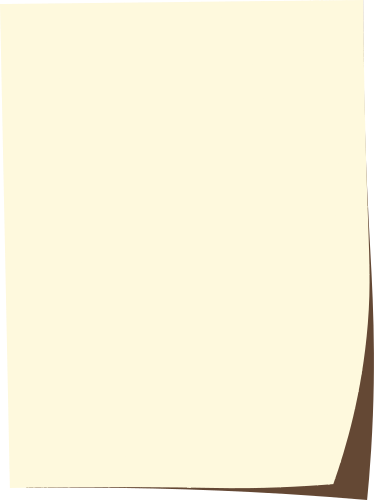 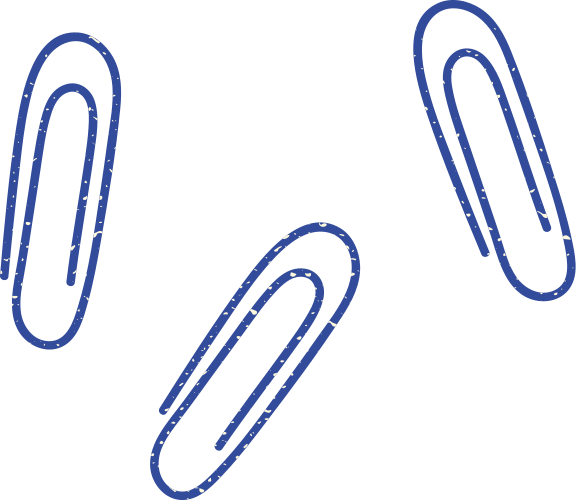 HOẠT ĐỘNG KHỞI ĐỘNG
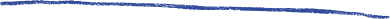 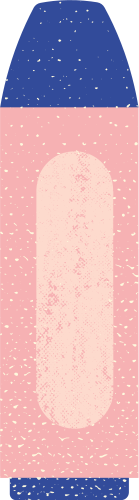 Học sinh tham gia trò chơi “Alibaba”
Hai học sinh lên tổ chức trò chơi cho lớp
Cách chơi: Người quản trò sẽ hát theo nhịp bài hát Alibaba với lời đi kèm với những hành động buộc các bạn trong lớp phải làm theo và hát vang Alibaba
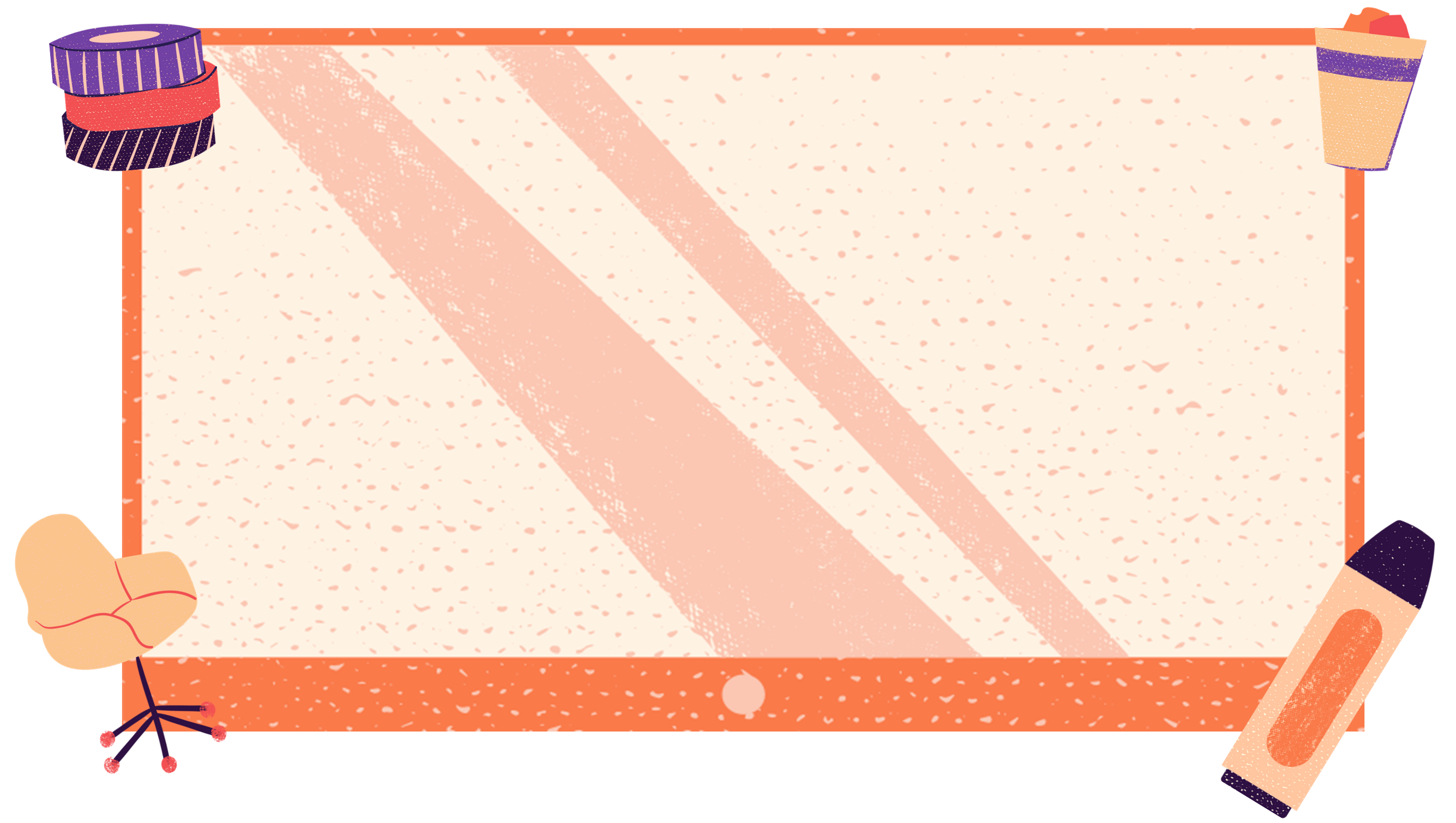 TIẾT 15: LUYỆN TẬP CHUNG 
(TRANG 68 SGK)
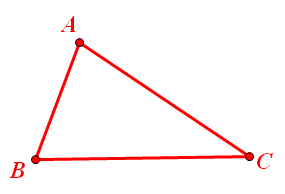 Hệ thống lại kiến thức đã học bằng sơ đồ tư duy
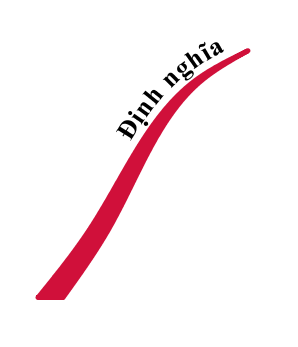 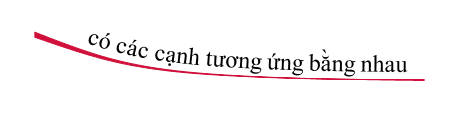 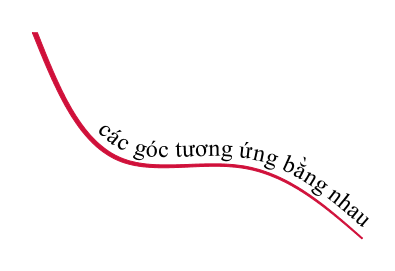 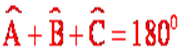 Tổng ba góc của một tam giác
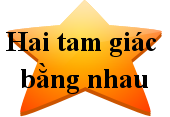 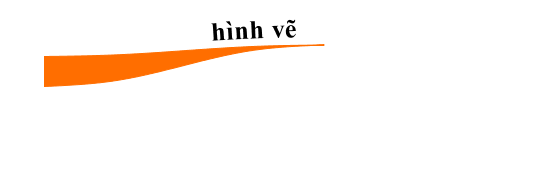 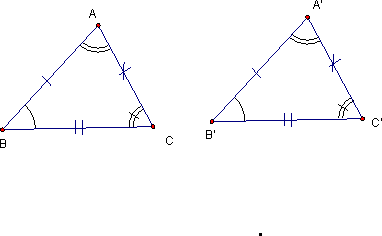 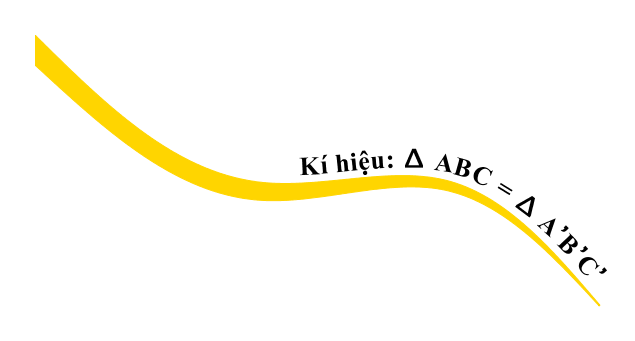 Kiến thức cần nhớ
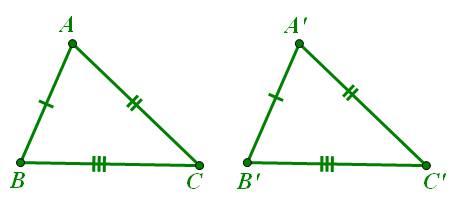 Bài tập 1:
Cho       ABC =       DEF. Hãy điền vào chỗ trống (……)
AC=…………..; DE=……………
Sử dụng kĩ thuật “Lẩu băng truyền”
Bài 2 (bài 4.8/69SGK)
Tính số đo góc còn lại trong mỗi tam giác dưới đây. Hãy chỉ ra tam giác nào là tam giác vuông, tam giác nhọn, tam giác tù.
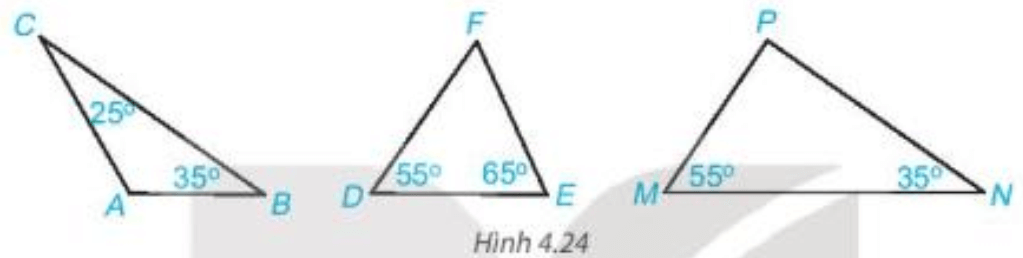 Sử dụng kĩ thuật “chia sẻ nhóm đôi” trong vòng 5 phút
Bài 3: Cho hình 4.25, biết              , AB = AC, DB = DC
a) Chứng minh       ABD =       ACD
b) Tính số đo góc DAB
Học sinh thục hiện nhóm lớn, lên báo cáo đánh giá có lấy điểm
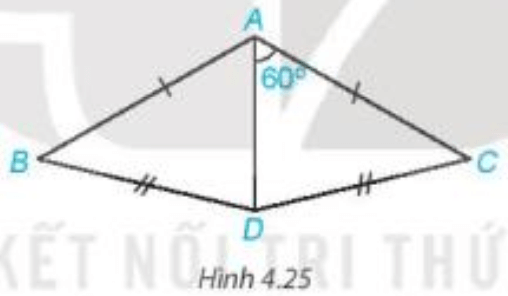 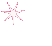 ĐOÁN HÌNH ẨN GIẤU
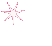 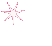 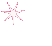 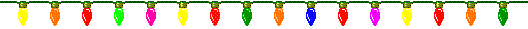 2
3
4
1
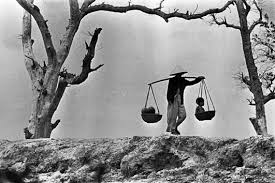 5
6
7
8
Từ khóa về hình ẩn giấu
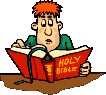 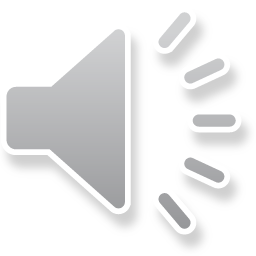 Tổng ba góc trong một tam giác bằng
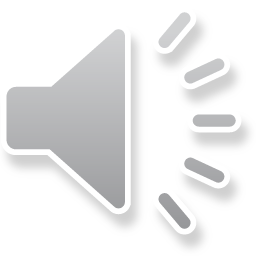 ĐÁP ÁN:
HẾT GIỜ
THỜI GIAN
10
9
8
7
6
5
4
3
2
1
Cho △ABC có            . Khi đó tam giác ABC là tam giác gì?
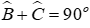 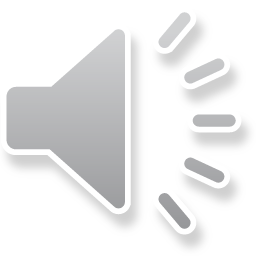 ĐÁP ÁN:
Tam giác vuông
HẾT GIỜ
THỜI GIAN
10
9
8
7
6
5
4
3
2
1
Cho tam giác có ba góc bằng nhau. Số đo mỗi góc bằng:
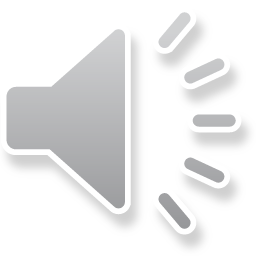 ĐÁP ÁN:
HẾT GIỜ
THỜI GIAN
10
9
8
7
6
5
4
3
2
1
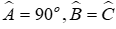 Cho tam giác ABC có         .      . Số đo góc B bằng
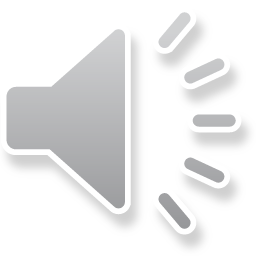 ĐÁP ÁN:
HẾT GIỜ
THỜI GIAN
10
9
8
7
6
5
4
3
2
1
Cho △ABC=△DEF. 
Biết góc A bằng 33°. Khi đó số đo góc D bằng:
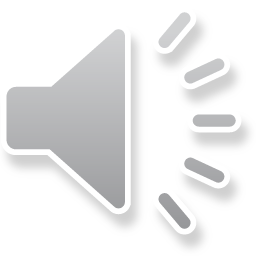 ĐÁP ÁN :
HẾT GIỜ
THỜI GIAN
10
9
8
7
6
5
4
3
2
1
Cho △ABC=△DEF. Biết rằng AB = 5cm; AC = 12cm; EF = 12cm. Chu vi tam giác DEF là:
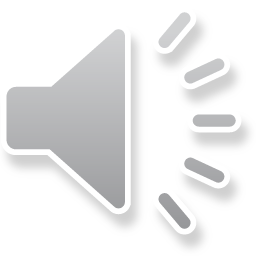 ĐÁP ÁN:
29 cm
HẾT GIỜ
THỜI GIAN
10
9
8
7
6
5
4
3
2
1
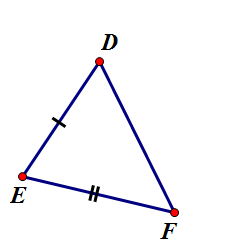 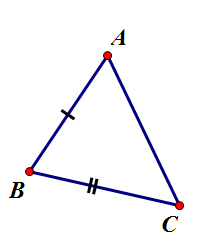 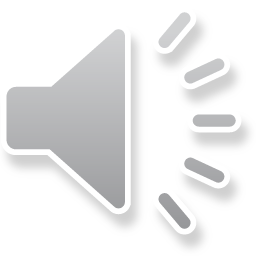 ĐÁP ÁN:
AC = DF
HẾT GIỜ
THỜI GIAN
10
9
8
7
6
5
4
3
2
1
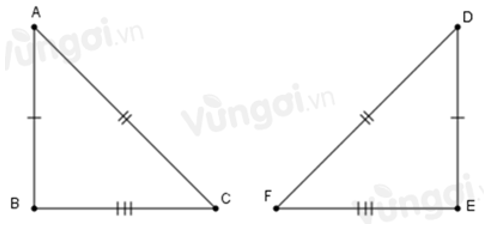 Nếu             , số đo góc D là:
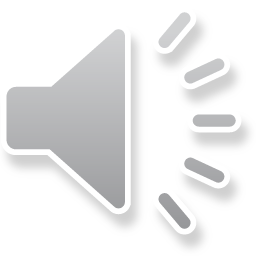 ĐÁP ÁN:
HẾT GIỜ
THỜI GIAN
10
9
8
7
6
5
4
3
2
1
Giáo dục học sinh biết yêu thương người thân, đặc biệt là mẹ, qua đó nói lên em phải làm gì để mẹ vui long, đặc biệt là kì thi giữa kì sắp tới
Ôn tập các kiến thức đã học trong bài luyện tập chung.
HƯỚNG DẪN VỀ NHÀ
Làm các bài tập 4.7; 4.10; 4.11/69 SGK.
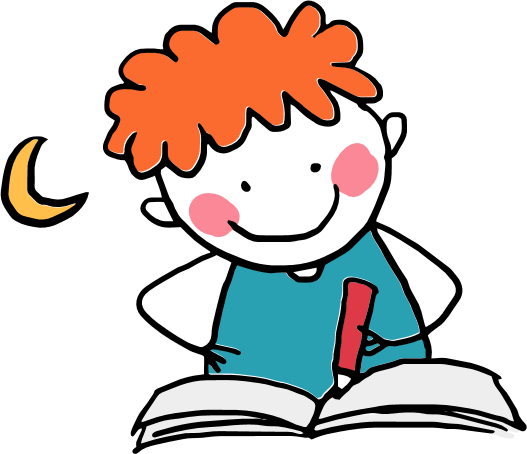 Xem trước bài trường hợp bằng nhau thứ hai và thứ ba của tam giác.